Mechanische Arbeit und mechanische Leistung
Jahrgang 7
März 2025

ASG Hoppegarten 

F. Mohajerani
Mechanische Arbeit und mechanische Leistung
Mechanische Arbeit und mechanische Leistung
Mechanische Arbeit und mechanische Leistung
Mechanische Arbeit und mechanische Leistung
Mechanische Arbeit und mechanische Leistung
Mechanische Arbeit und mechanische Leistung
Mechanische Arbeit und mechanische Leistung
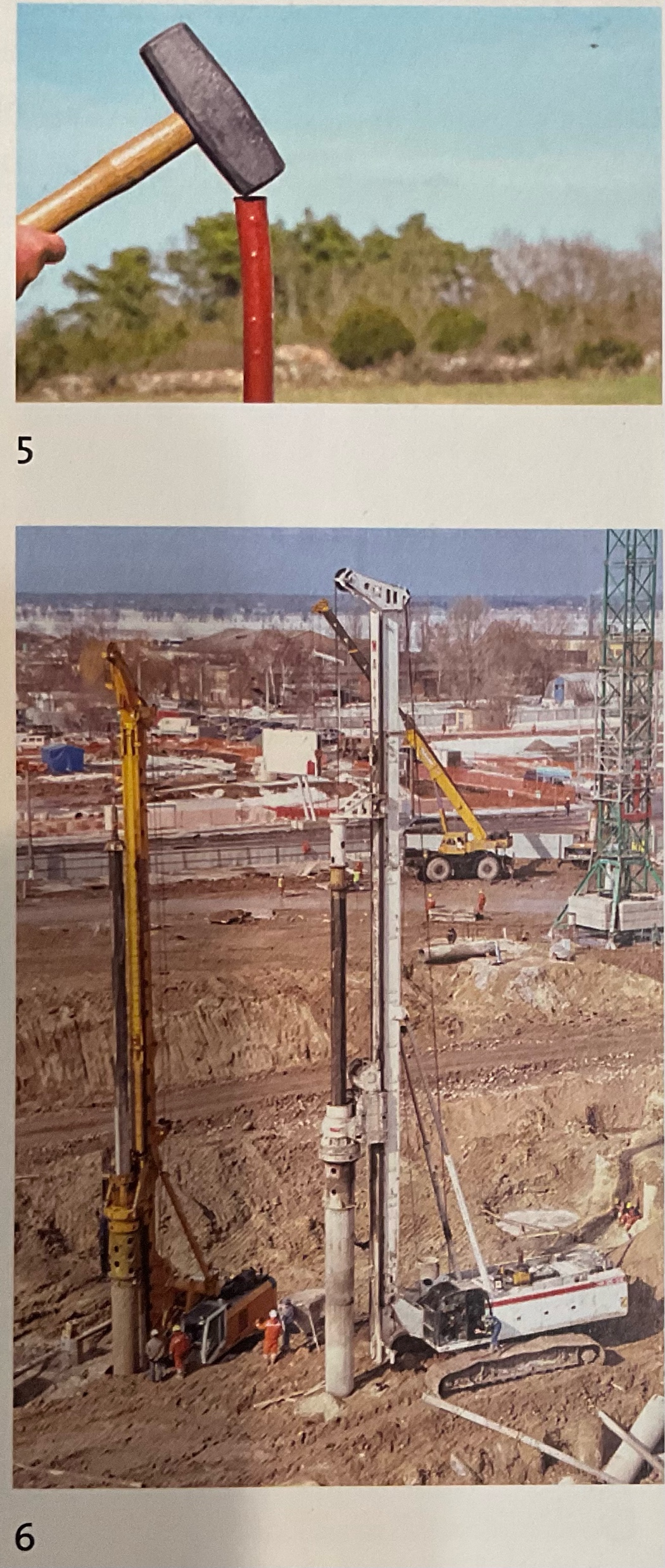 Mechanische Arbeit und mechanische Leistung
Mechanische Arbeit und mechanische Leistung
Mechanische Arbeit und mechanische Leistung
Mechanische Arbeit und mechanische Leistung
Mechanische Arbeit und mechanische Leistung
Mechanische Arbeit und mechanische Leistung
Mechanische Arbeit und mechanische Leistung
Mechanische Arbeit und mechanische Leistung